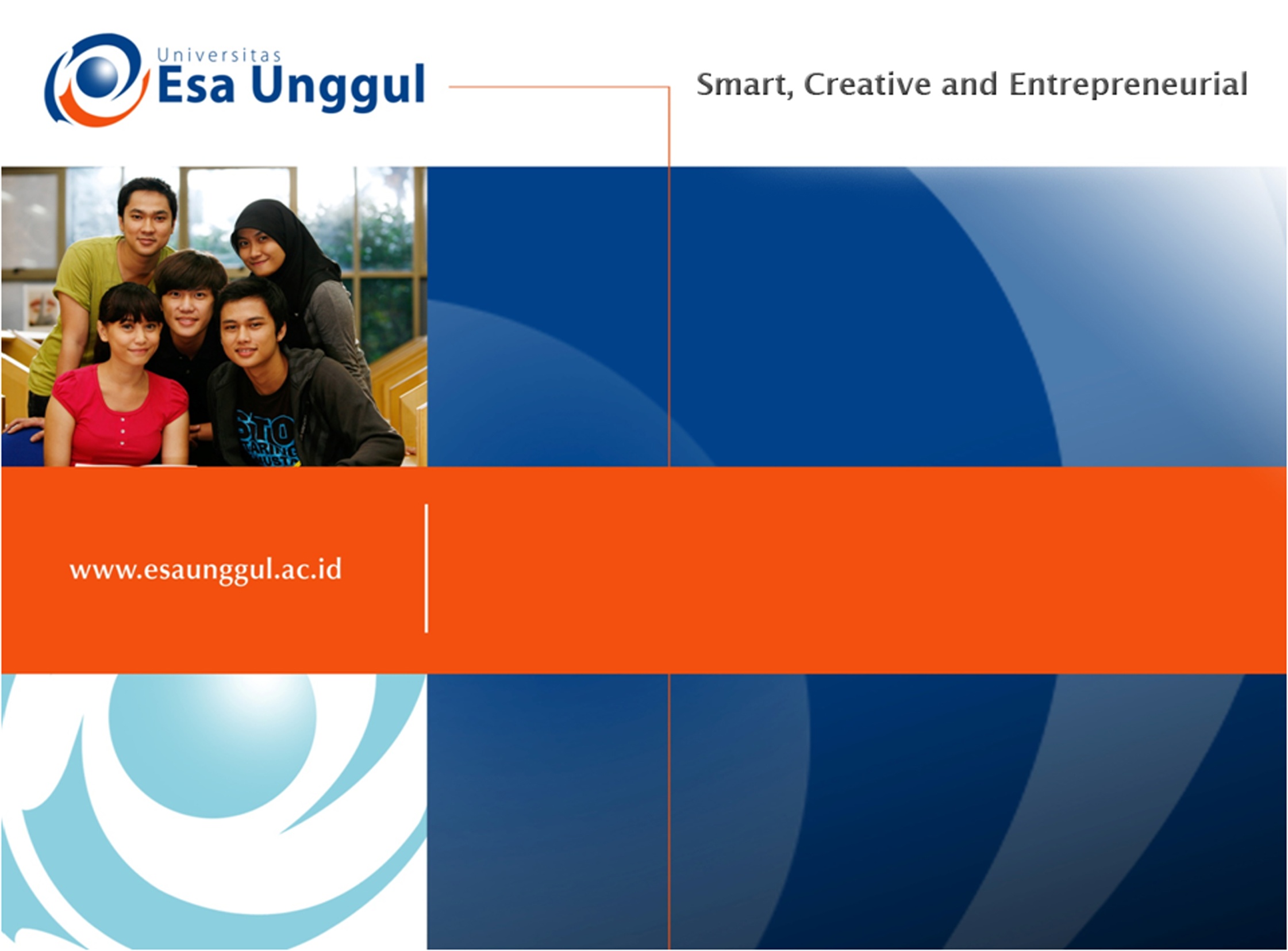 CURRICULUM AND ASSESSMENT
SESSION 12

SRI LESTARI, S.Pd, M.A.
ENGLISH EDUCATION DEPT.
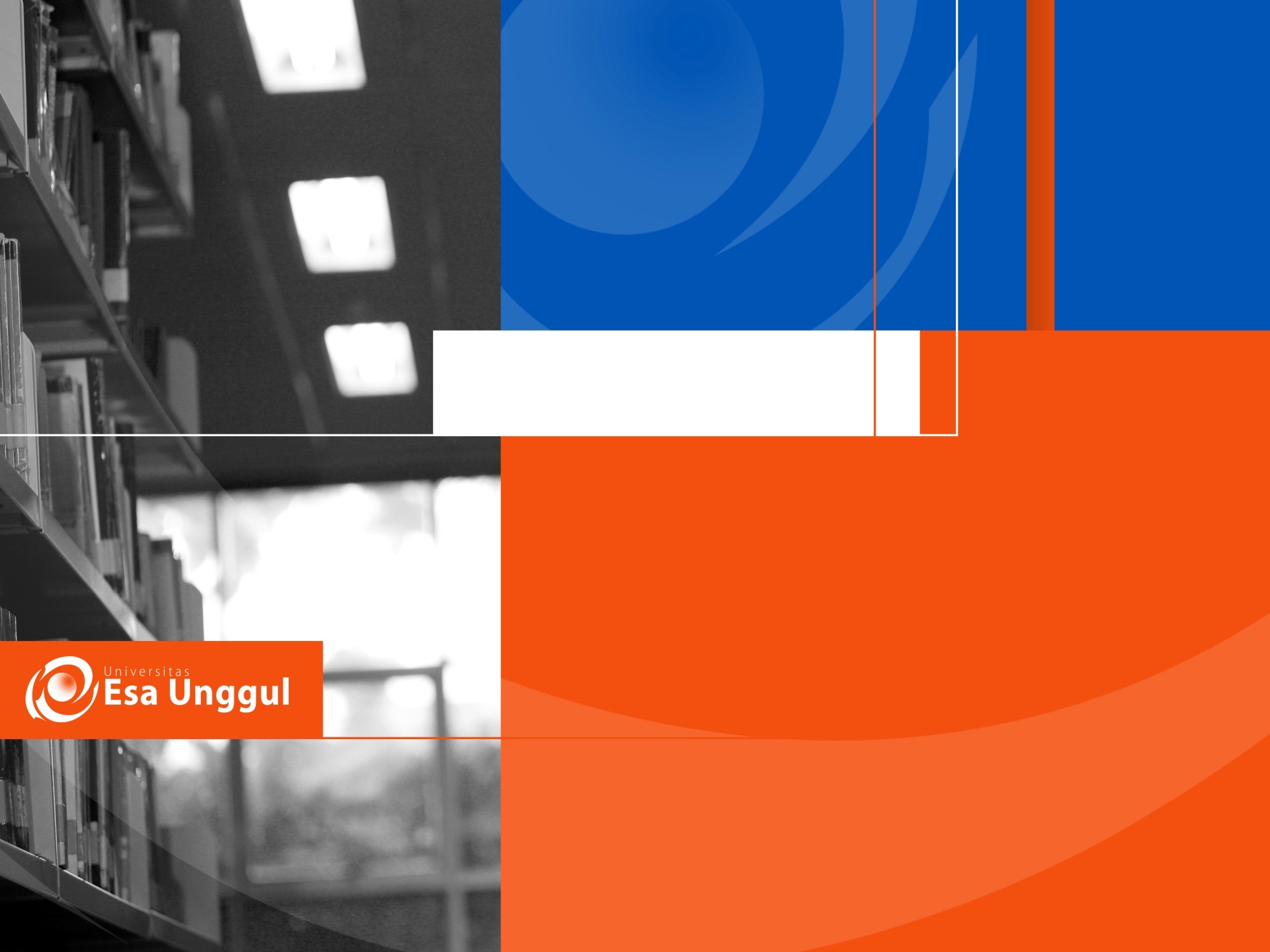 The objectives
01. Students are able to discuss the relationship between curriculum and assessment

2.
THE NATIONAL CURRICULUM 2013 DEVT PROCESS
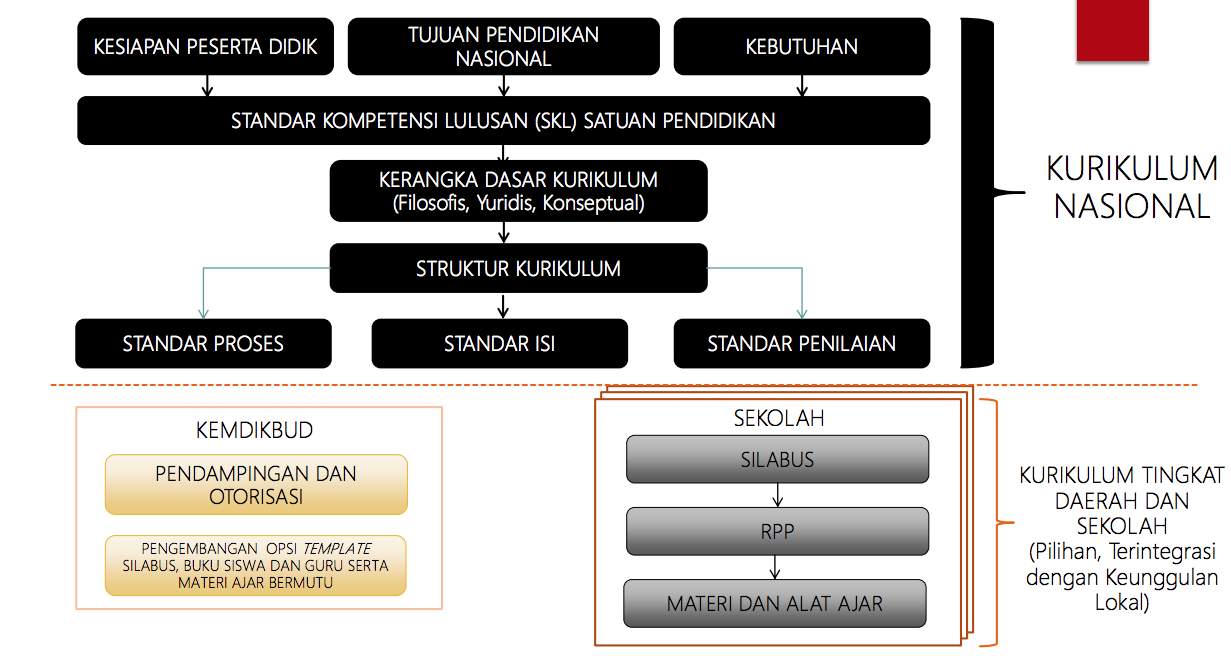 ASSESSMENT
Methods or tools to evaluate, measure and document the academic learning progress, skill acquisition, or educational needs
Types: (Permendikbud No 66 & 81 2013)
Pengukuran (measurement)  score
Penilaian (assessment)  progress report
Evaluasi (evaluation)  pass/failed
AUTHETIC ASSESSMENT
Comprehensive assessment to evaluate the input, process and output in the area of knowledge, attitude, and skills
THE RELATIONSHIP BETWEEN C & A
What is the relationship between Curriculum and Assessment?
DISCUSSION
Read the opinions from a newspaper (provided by your lecturer)
Identify the problems of curriculum and assessment
Find out the relationship between curriculum and assessment